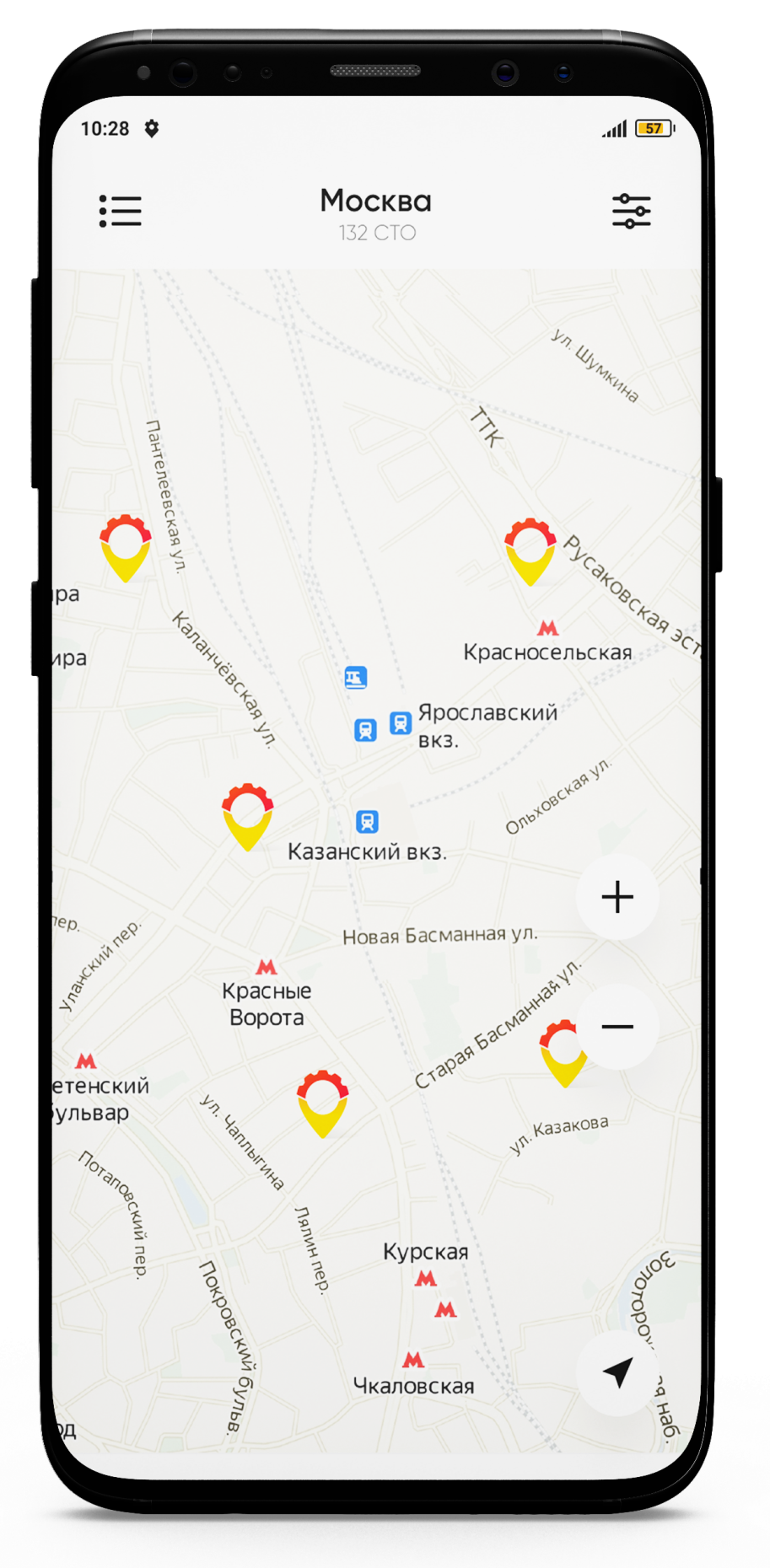 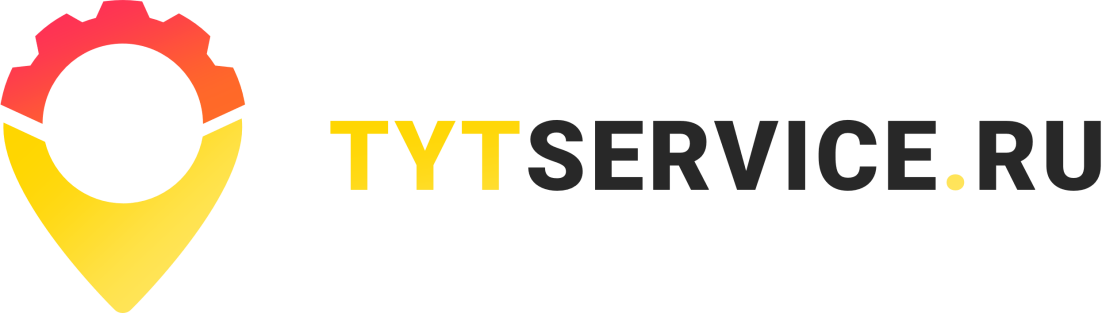 Changing the approach to self-service cars
January 2021
Context: 52% of the maintenance and repair market “passes by” dealers and IMSs*
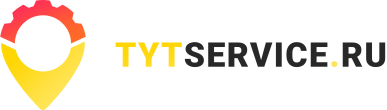 162.2
billion rubles
Was spent on self-service cars in 2019
Х2,4
Growth in the share of services of private mechanics in the turnover of maintenance of warranty vehicles with a decrease in the share of dealers by 4pp
Source: https://www.autostat.ru/infographics/42442/, excluding tire fitting, washing and body repair 
*IMS - independent maintenance services (classic)
‹#›
[Speaker Notes: По данным аналитического агентства Автостат в 2019 году россияне потратили на услуги автосервиса более полутриллиона рублей
https://dvizhok.su/business/v-2019-godu-rossiyane-potratili-na-uslugi-avtoservisa-bolee-polutrilliona-rublej]
Problem or “wild” self-service market
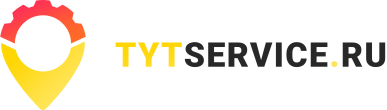 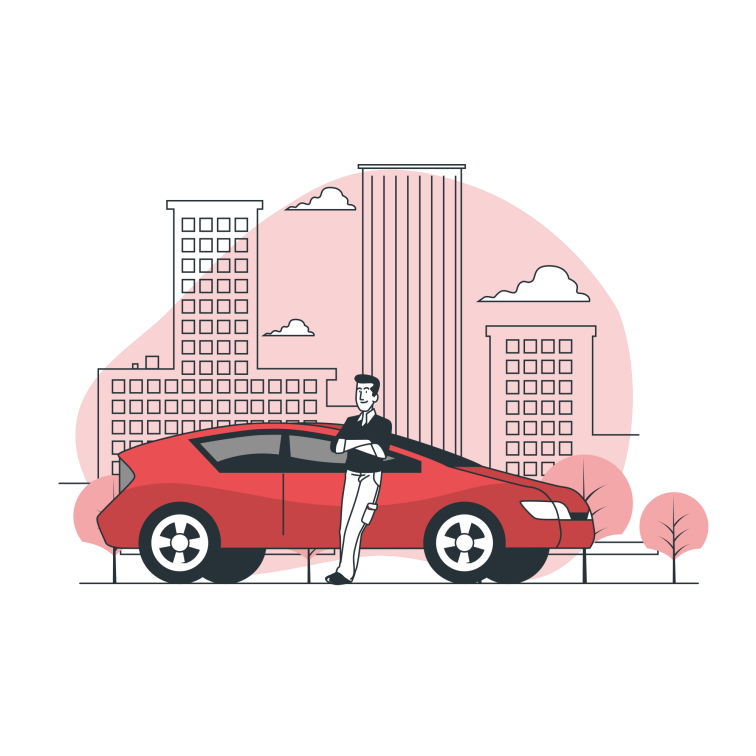 Self-service car services (TSS*)
Downtime, especially in the summer. Poor customer acquisition efficiency
Car owner
A large number of operations for organizing a place, tools, selection and logistics of spare parts
Private mechanic
Time-consuming and costly process of attracting customers and organizing service
Source: CustDev of 12 car owners, Yandex survey of 100 respondents, analysis of thematic communities and forums, "mystery shopper" as a private mechanic in aggregators, interviews with 3 owners of TSS
*TSS - technical self-service
‹#›
[Speaker Notes: Гиперссылку вшили в источник]
TYTservice.ru simplifies processes for all market participants by combining them on a single platform
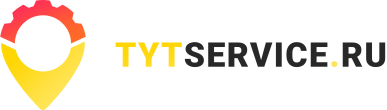 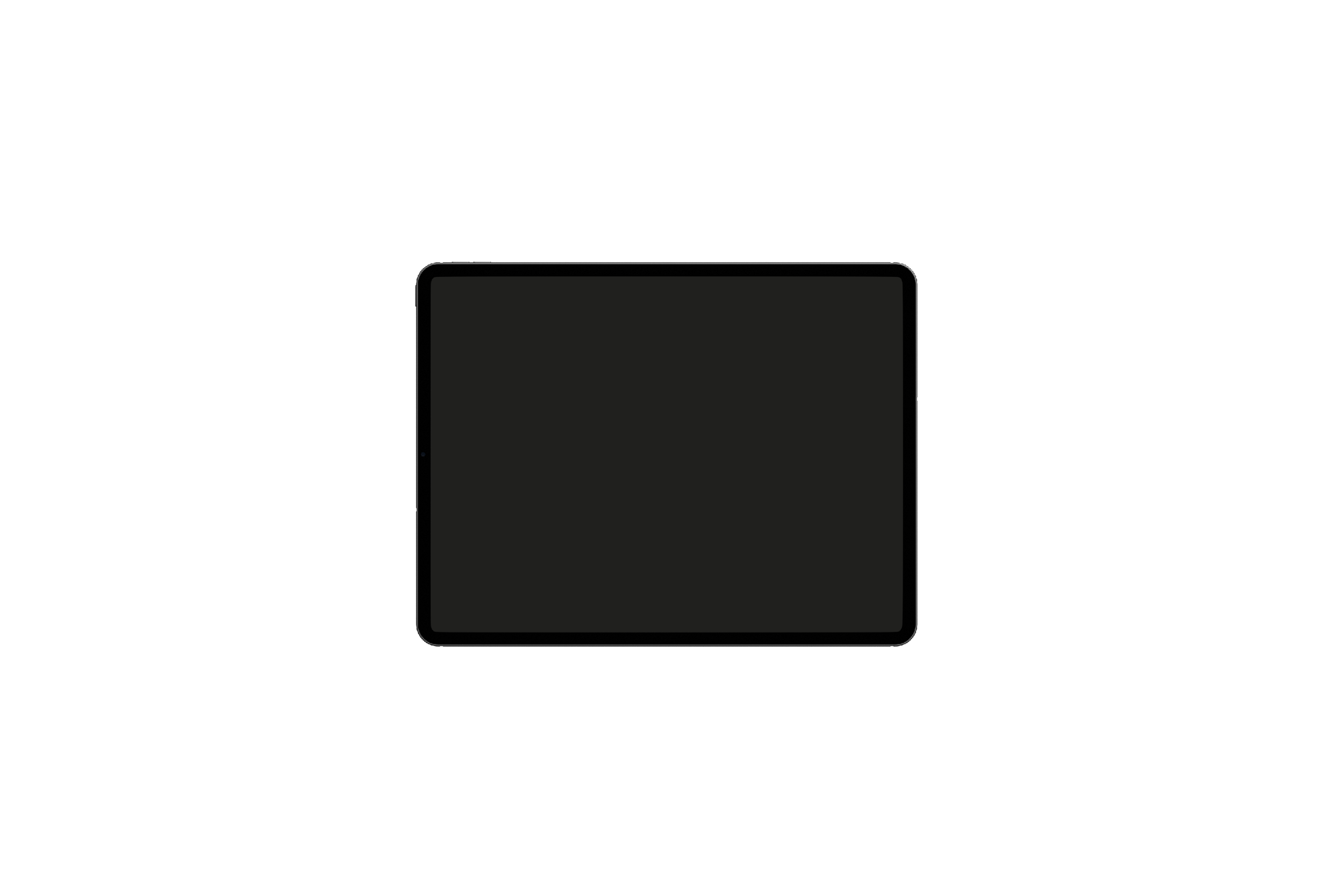 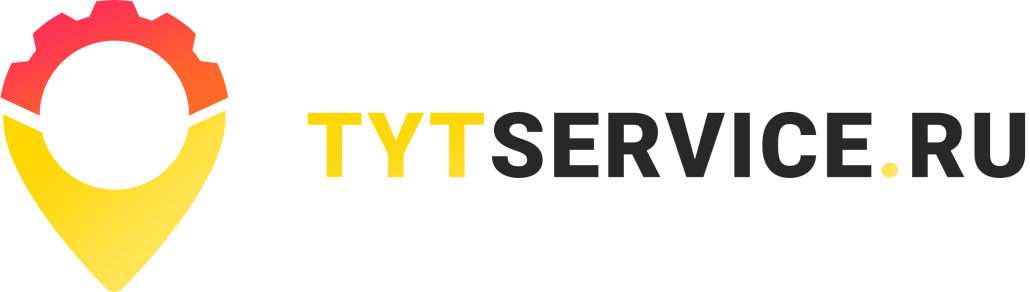 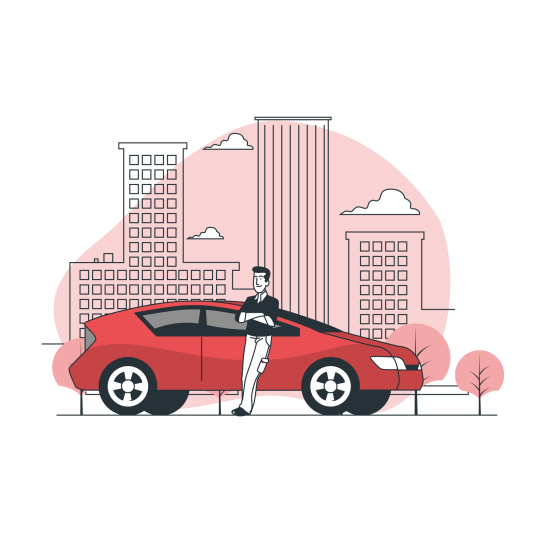 Self-service car services
Car owner
Private mechanic
‹#›
[Speaker Notes: Гиперссылку вшили в источник]
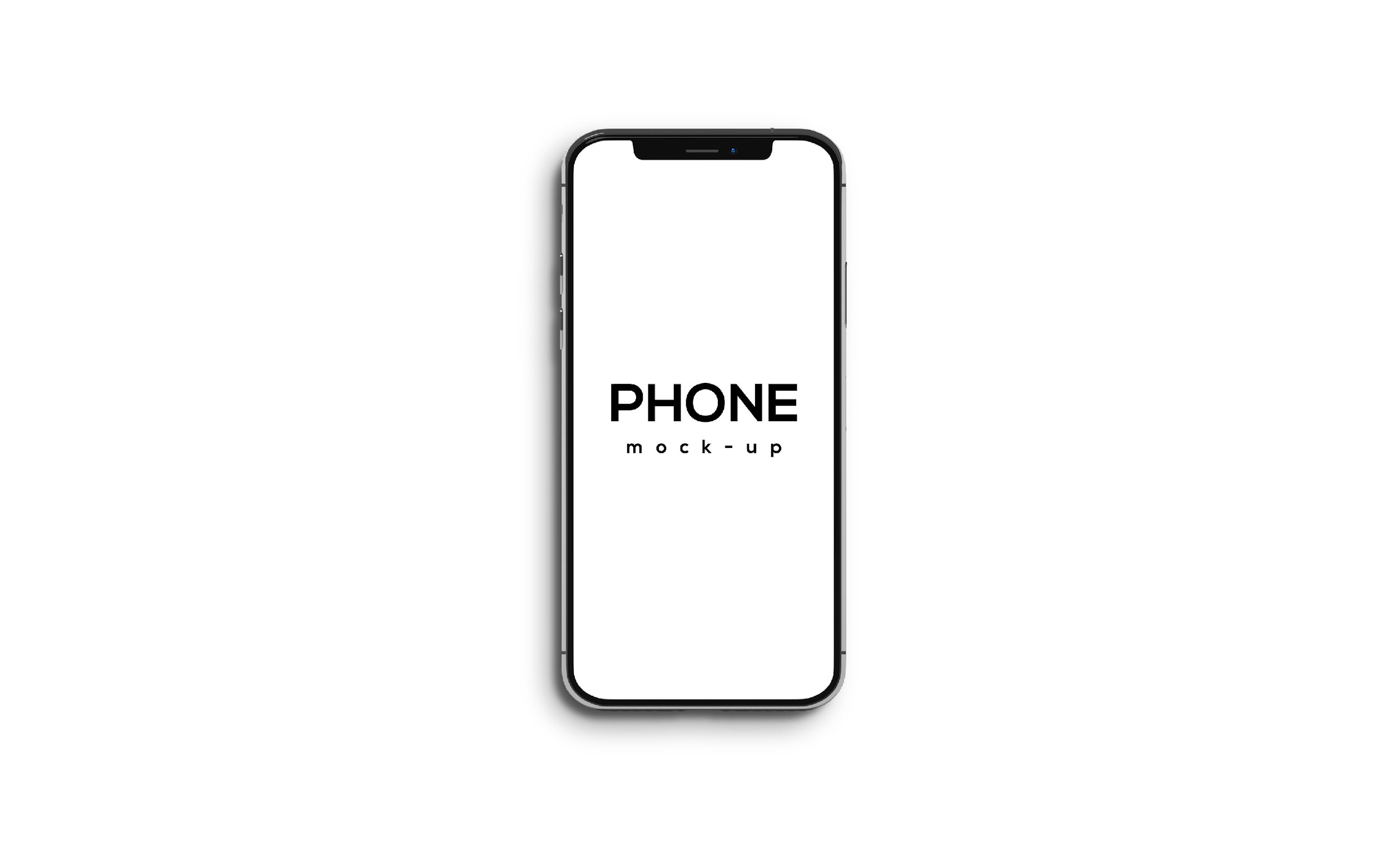 Product: a set of digital services for market participants
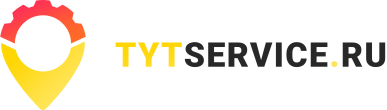 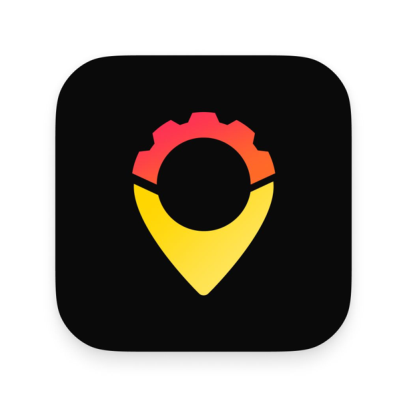 Search for the nearest TSS
Booking a post
Selection of a private mechanic
Ordering spare parts with delivery to TSS
Timer and payment
Call History
Incoming calls
History of orders
Timer and payment
Financial transactions and accounting
Review processing
Booking Schedule
Booking a post
Repair timer
Ordering spare parts with delivery to TSS
History of orders
Financial transactions and accounting
Review processing
CRM of the object
Unloading ads in Avito / Yula / Ya.Maps
+CRM system
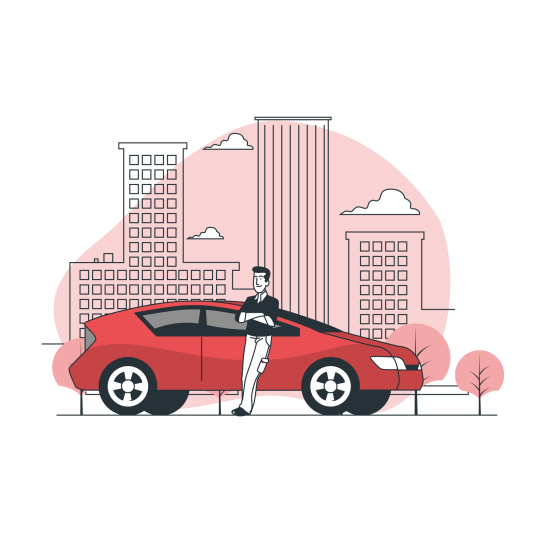 IM of spare parts and consumables*
Self-service car services
Car owner
Private mechanic
‹#›
*Launch in 2022
[Speaker Notes: Гиперссылку вшили в источник]
Business model
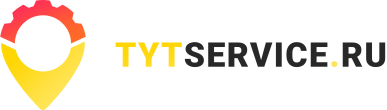 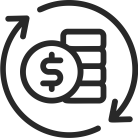 ERP system for TSS
Reservation of posts / selection of a mechanic-private trader
Sales of spare parts and consumables
Subscription model, a / p 3 000 rubles. per month from post
Lead generation, commission 30% per hour for TSS / mechanics
Intermediaries, commission 10% from turnover
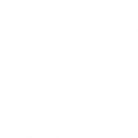 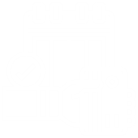 ‹#›
[Speaker Notes: Гиперссылку вшили в источник]
The annual market of the Russian according to the data for 2019
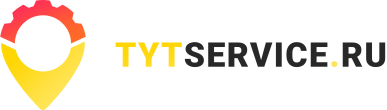 Source: Autostat https://www.autostat.ru/infographics/42442/, https://www.autostat.ru/news/44440/, https://www.autostat.ru/infographics/37990/
‹#›
[Speaker Notes: Гиперссылку вшили в источник]
The annual Russian market according to the data for 2019
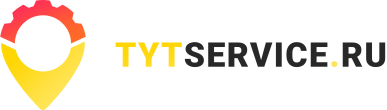 Platform Revenue Potential = 3.45 billion rubles*
TAM
Services excluding car wash and body repair
Spare parts and consumables
1 283,7 billion
310,6 billion
SAM
52%
2%
162,2 billion
25,2 billion
SOM
4%
30%
7,6 billion
6,1 billion
TAM - the cost of maintenance and repair of a car / spare part; SAM - MOT and repair of a car NOT in dealerships and NSTO / costs for spare parts, based on the SOM of the number of vehicles in the STCO. Source: Autostat https://www.autostat.ru/infographics/42442/, https://www.autostat.ru/news/44440/, https://www.autostat.ru/infographics/37990/ *30% commission from the hour of booking (services), 10% commission from the sale of spare parts, 3,000 rubles. monthly fee per month for an ERP system for 400 objects
‹#›
[Speaker Notes: Гиперссылку вшили в источник]
The annual Russian market according to the data for 2019
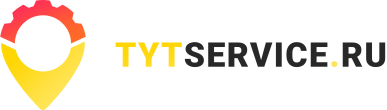 Platform Revenue Potential = 3.45 billion rubles*
TAM
Services excluding car wash and body repair
Spare parts and consumables
310,6 billion
1 283,7 billion
SAM
52%
2%
162,2 billion
SOM
25,2 billion
4%
30%
6,1 billion
7,6 billion
TAM – затраты на ТО и ремонт автомобиля / запчасти; SAM – ТО и ремонт автомобиля НЕ в дилерских центрах и НСТО / затраты на запчасти, исходя из SOM кол-ва АТС в СТСО. Источник: Автостат https://www.autostat.ru/infographics/42442/, https://www.autostat.ru/news/44440/, https://www.autostat.ru/infographics/37990/   *30% комиссия с часа бронирования (услуги), 10% комиссия с продажи запчастей, 3 000 р. с поста абонентская плата в месяц за ERP-систему на 400 объектов
‹#›
[Speaker Notes: Гиперссылку вшили в источник]
The annual Russian market according to the data for 2019
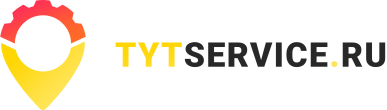 Platform Revenue Potential = 3.45 billion rubles*
TAM
Services excluding car wash and body repair
Spare parts and consumables
1 283,7 billion
310,6 billion
SAM
52%
2%
25,2 billion
162,2 billion
SOM
4%
30%
7,6 billion
6,1 billion
TAM - the cost of maintenance and repair of a car / spare part; SAM - MOT and repair of a car NOT in dealerships and NSTO / costs for spare parts, based on the SOM of the number of vehicles in the STCO. Source: Autostat https://www.autostat.ru/infographics/42442/, https://www.autostat.ru/news/44440/, https://www.autostat.ru/infographics/37990/ *30% commission from the hour of booking (services), 10% commission from the sale of spare parts, 3,000 rubles. monthly fee per month for an ERP system for 400 objects
‹#›
[Speaker Notes: Гиперссылку вшили в источник]
The annual Russian market according to the data for 2019
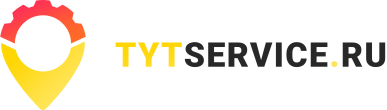 Platform Revenue Potential = 3.45 billion rubles*
TAM
Services excluding car wash and body repair
Spare parts and consumables
1 283,7 billion
310,6 billion
SAM
52%
2%
25,2 billion
162,2 billion
SOM
4%
30%
7,6 billion
6,1 billion
TAM - the cost of maintenance and repair of a car / spare part; SAM - MOT and repair of a car NOT in dealerships and NSTO / costs for spare parts, based on the SOM of the number of vehicles in the STCO. Source: Autostat https://www.autostat.ru/infographics/42442/, https://www.autostat.ru/news/44440/, https://www.autostat.ru/infographics/37990/ *30% commission from the hour of booking (services), 10% commission from the sale of spare parts, 3,000 rubles. monthly fee per month for an ERP system for 400 objects
‹#›
[Speaker Notes: Гиперссылку вшили в источник]
Unit-economy mm/RUB
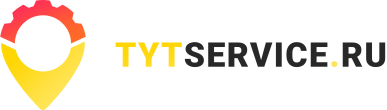 ‹#›
[Speaker Notes: Гиперссылку вшили в источник]
Competitors Analysis for car owners
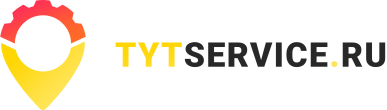 ‹#›
[Speaker Notes: Гиперссылку вшили в источник]
Competitor analysis for private mechanics
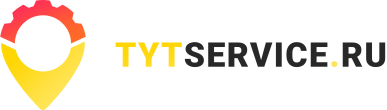 ‹#›
[Speaker Notes: Гиперссылку вшили в источник]
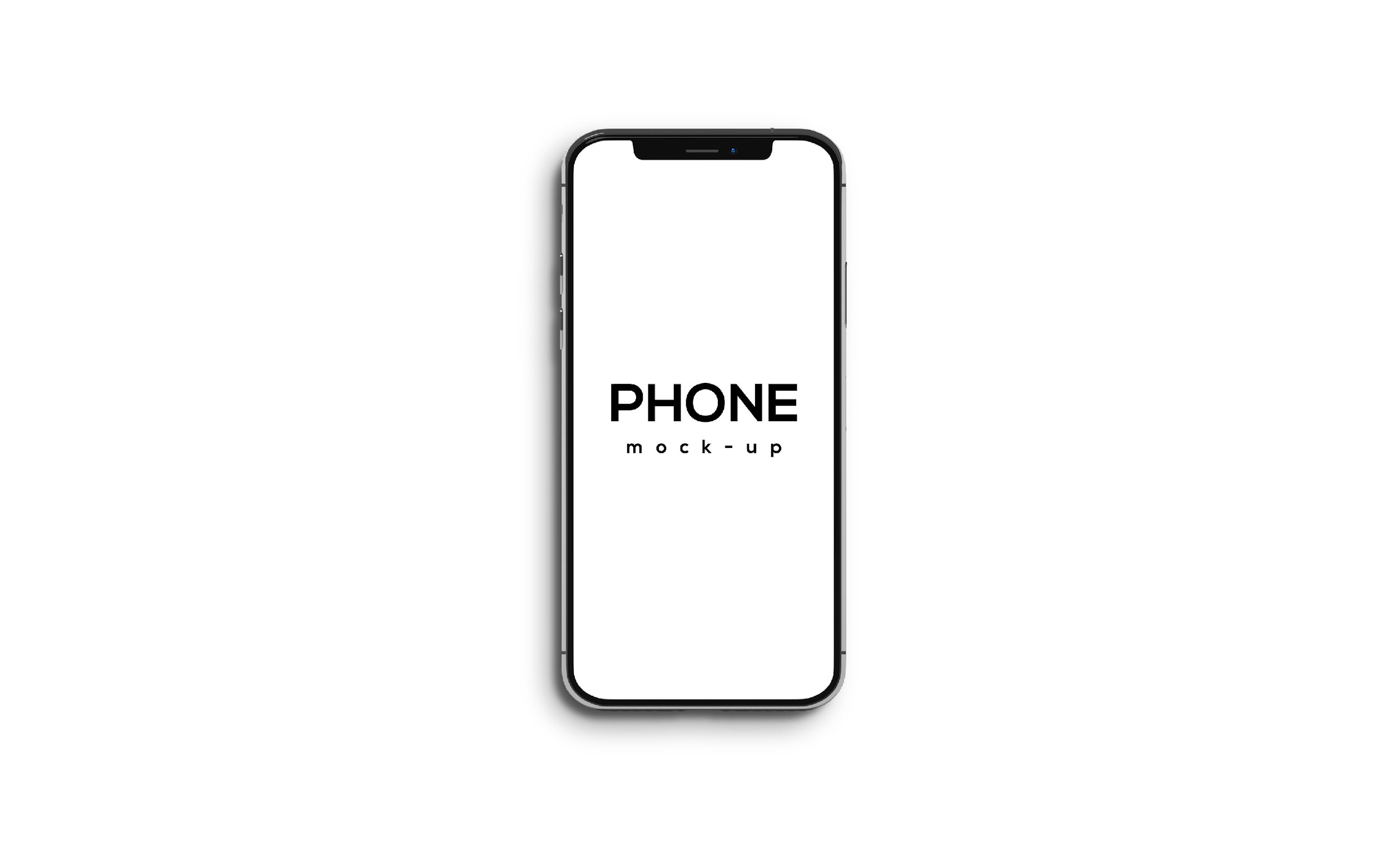 Indirect competitor (Moscow)
for car owners and private mechanics
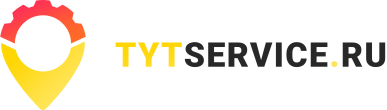 Website with online registration https://sammaster.club/main
Benefits of the TYTservice platform:
Possibility of online booking across the entire network of participating facilities in various locations
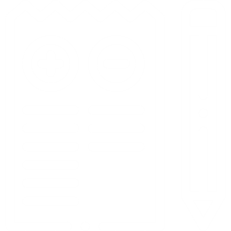 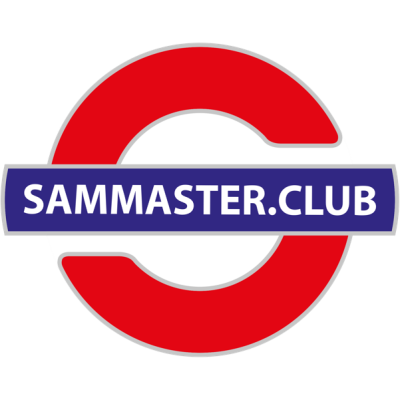 1 property and franchise offer
Mechanic assistance service
Ordering spare parts to the workshop through a request for selection
‹#›
[Speaker Notes: Гиперссылку вшили в источник]
Competitor analysis for STCO
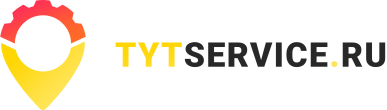 ‹#›
[Speaker Notes: Гиперссылку вшили в источник]
Why now? Incomes are falling, the fleet is aging
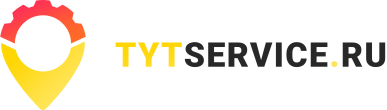 -3,7%
decline in real disposable cash income for 1HY 2020
Sales of new cars, million units
Average age of car fleet
13,6years
11,8years
Aug 2020
2011
Source: https://yandex.ru/turbo/autostat.ru/s/infographics/40584, https://auto.vercity.ru/statistics/sales/europe/russia/, https://autoreview.ru/news /rossiyskiy-avtorynok-itogi-pervyh-treh-kvartalov-2020-goda, https://www.rbc.ru/economics/17/07/2020/5f119dad9a79475dd1458eeb, https://www.gazeta.ru/business/2020 /09/18/13255951.shtml
‹#›
[Speaker Notes: Гиперссылку вшили в источник]
The maintenance and repair market will continue to grow
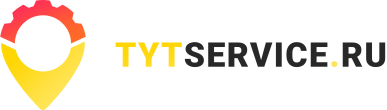 +3,3%
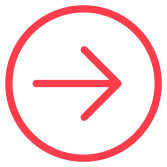 2019
310.6 billion RUB
+8,6%
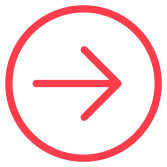 2018
300.6 billion RUB
Source: https://www.autostat.ru/infographics/42442/, excluding tire fitting, washing and body repair
‹#›
Go-to-market. Iterative approach
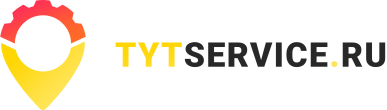 1
2
3
Partnership with a large TSS  in Moscow on ERP "by barter" for "running in", transferring the flow of customers
Connecting Garages for an hour with free maintenance for 3 months, transferring the flow of customers
Opening your own demo object
Involvement of NSR in the form of a "franchisee" *
Partnership with taxi companies with corporate conditions
"Hiring" private mechanics as self-employed on hh.ru, worki.ru, etc., transferring the customer base
From 30 objects in M ​​/ MO - lead generation with armor in the locations of objects
3 own objects
Paid involvement of private mechanics in the pool of specialists for selection
From 100 objects building a brand and reach
Virality set
Feb 2021
MVP launch
Mar-Dec 2021
Stage 1
Jan-Jun 2022
Stage 2
Jul 2022 - …
Stage 3
*Comparison of the investment attractiveness of NSTO and TSS with TYTservice.ru https://docs.google.com/spreadsheets/d/19A_4T5Qi0jVgupnOSmog037L18iRlMBWoy4Ze_zjwwI/edit?usp=sharing
‹#›
[Speaker Notes: Гиперссылку вшили в источник]
Development strategy for 5 years. Annual revenue
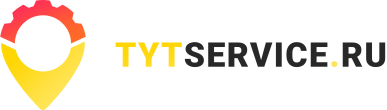 400 million $ per year
2 505,8 million
1 035,8 million
414,3 million
toward 2026
2022-2023
2021-2022
2023-2024
Access to the regions of the Russian Federation (250 TSS)
Launch of a full-fledged online store of spare parts and consumables
Development of drop off sales of spare parts
Development of a network of subscribers (100 TSS) and private mechanics in Moscow
Development of the service in the application
Development of an ERP system
Development of the federal network of facilities (500 TSS)
Expanding the list of services on the platform (insurance, partner integrations, tire sales, etc.)
Adaptation of the platform for key foreign markets (China, India, Brazil, Southeast Asia*)
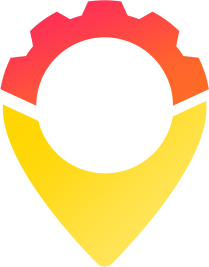 * SEA - Southeast Asia: Indonesia, Vietnam, etc.
‹#›
[Speaker Notes: Гиперссылку вшили в источник]
Founding Team
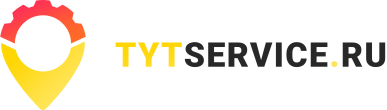 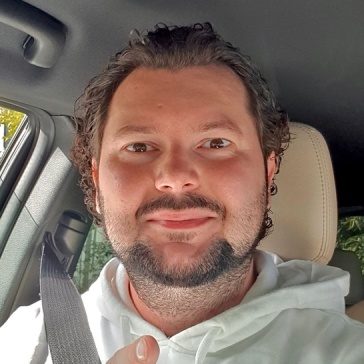 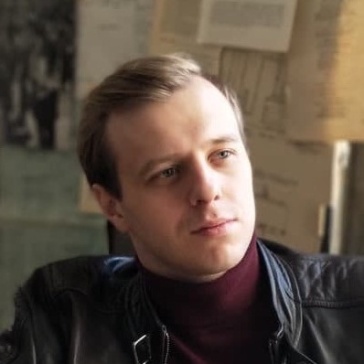 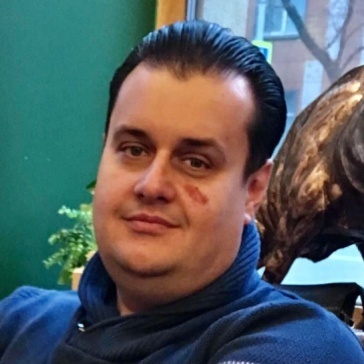 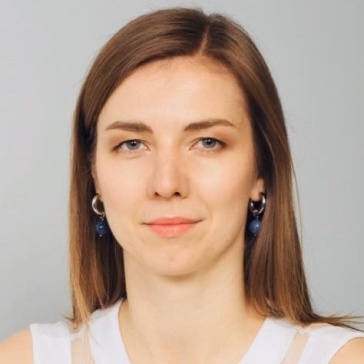 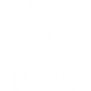 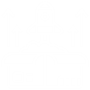 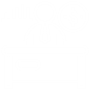 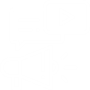 Vladimir Lushnikov
Sergey Tyulenev
Dmitry Dybin
Natalya Tyuleneva
CEO
18 years of experience in entrepreneurship
Inspirer, engine and investor of the project
Product
Energetic, creative, passionate 10 years in IT, development and implementation of internal corporate products, b2b sales
COO
Author of the idea, practical economist
Responsible for offline project development
Marketing
Talent, system vision, attention to detail and responsibility
10 years in digital communications (BBDO Group, Leroy Merlin, VTB, Samolet Group, consulting)
‹#›
[Speaker Notes: Гиперссылку вшили в источник]
We attract money and advisers for development | 1 round
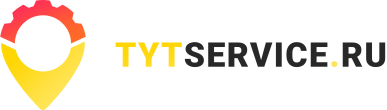 0.5 million USD* / 3% share in business in the Russian Federation
5 packages of 0.1 million USD/ 0.6% for 5 months (Mar-Sep 2021)
Х10+ 
by 2026
*with conditional currency of  80 RUB
‹#›
[Speaker Notes: Гиперссылку вшили в источник]
We attract money and advisers for development | 1 round
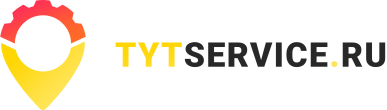 4.5 million USD / 27% share in business in the Russian Federation
=45 packages of 0.1 million USD / 0.6% share in business in the Russian Federation for 10-12 months (Oct 2021 - Sep 2022)
Х10+ 
by 2026
*With conditional currency of 80 RUB
‹#›
[Speaker Notes: Гиперссылку вшили в источник]
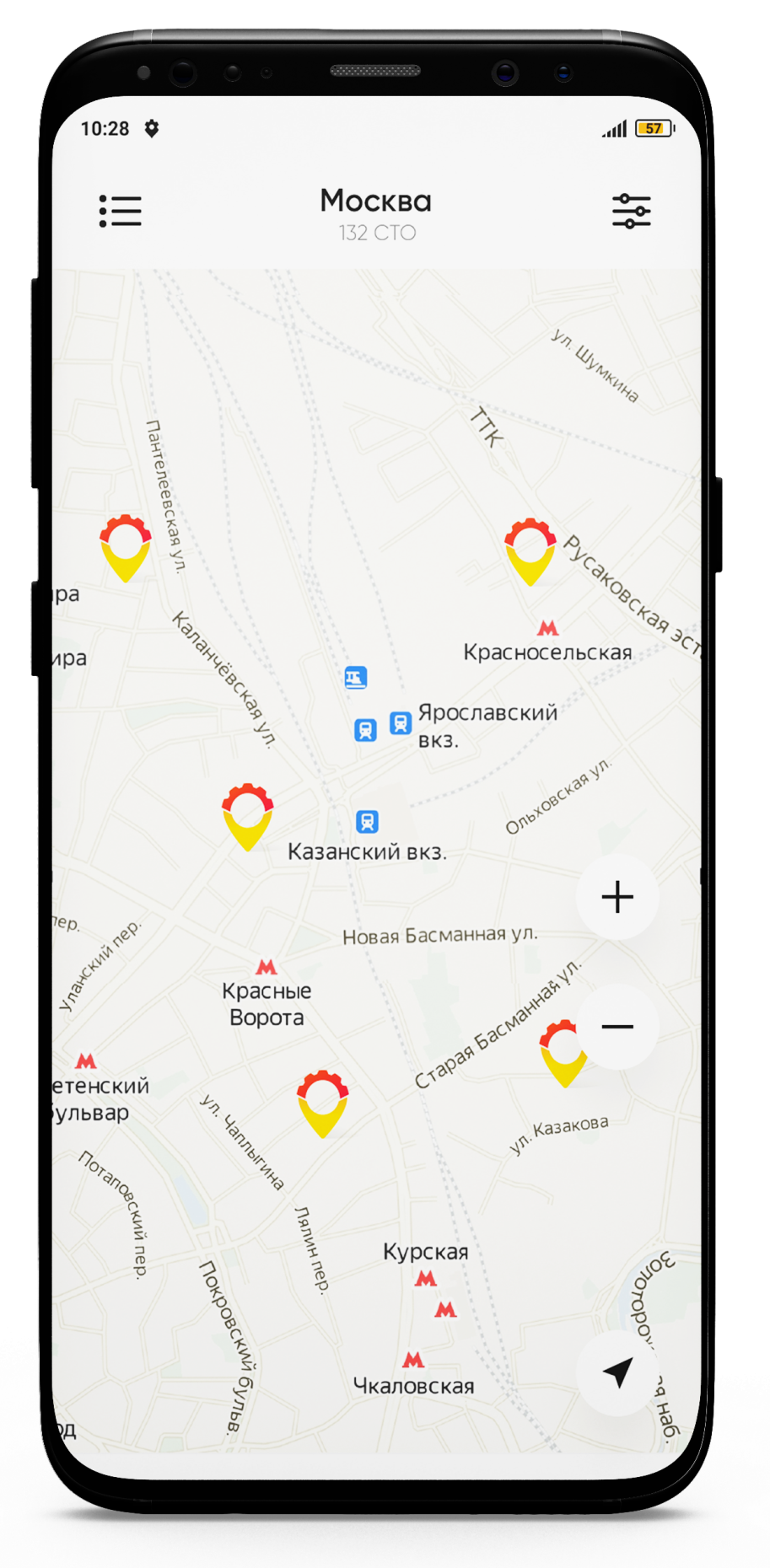 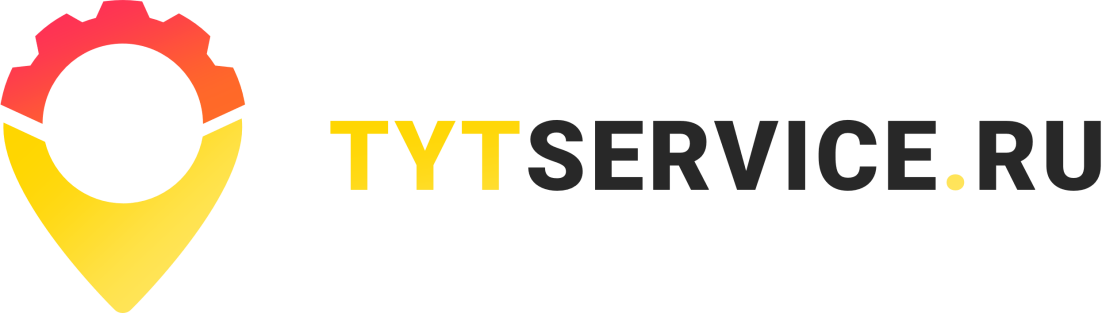 Join now!
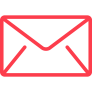 Lorem ipsum
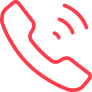 Lorem ipsum
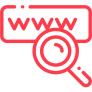 Lorem ipsum